Trends and Influences in Information Policy
LIS 598 – Information Policy – Winter 2017
Jan. 19, 2017
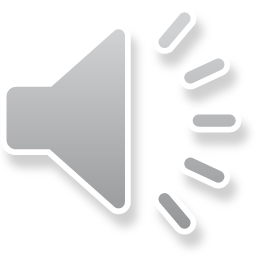 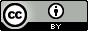 Last Week
Three Great Transformations?

Information Society discourse

Proponents – Bell, Castells

Skeptics – Giddens, Harvey, Webster

A different kind of change – Fordism to Post-Fordism
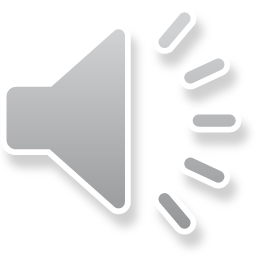 Outline
Neoliberalism

International Influences

Evidence-based Policymaking

Private Ordering

Tensions and Interactions between Information Policies
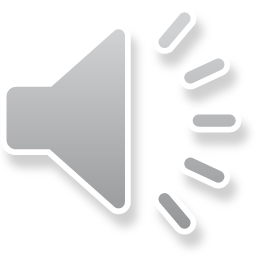 A-I. Neoliberal Revolution
Policy response to economic problems of the 1970s was the neoliberal turn

Neoliberal thought though had been percolating through academic circles and think tanks for some time
Chicago School of Economics (Friedman*, Stigler*, Coase*, Becker*)
Austrian School of Economics (Hayek*, Mises, Menger, Machlup)
* - denotes Noble Prize Winner in Economics

Chile under Pinochet is commonly viewed as the first neoliberal government
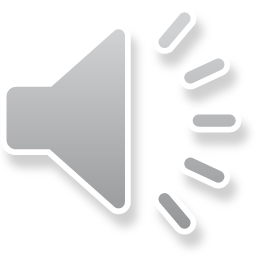 A-II. Neoliberalism
No universal definition – Harvey (2010, p. 10) notes the overarching policy can be expressed simply as “privatise profits and socialise risks”

Emphasis on individual liberty, anti-paternalism, efficient government, prioritization of the private sector, importance of competition

Overarching policy element is to create the conditions for wealth generation (capital accumulation) (Harvey, 2005)
Deregulation
Strong property rights
Reduce barriers to investment and trade
Privatization of non-core government services
Government role is to address sources of market failure
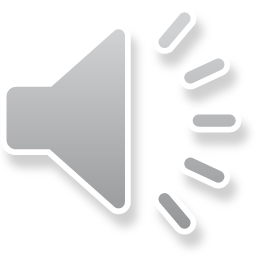 A-III. Neoliberalism and Information Policy
Despite assumption that neoliberal policy is associated with right leaning political parties, many centre-left governments have also been neoliberal (Jessop, 2010)

Neoliberals in Anglo-American countries have tended to emphasize ‘new economy’ (or Information Society) oriented policies (Birch and Mykhnenko, 2010)

U.S. telecommunications policy and intellectual property rights policy under Clinton were strongly influenced by neoliberalism

Even the exceptions to the trend are debatable (e.g. open data) (Gurstein, 2010)
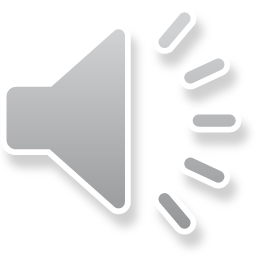 A-IV. Neoliberal Opposition
Opposition to neoliberalism is found in many areas
Academic criticism of neoliberalism is particularly strong; however, much opposition is ideologically based 

Neoliberalism is not a totalizing force (Peck et al., 2012; Harvey, 2005; Birch and Mykhnenko, 2010)
Neoliberalism’s primary success results from hegemonic power

Neoliberalism is highly prone to policy failures (specifically creating financial crises) (Peck et al., 2012)
However, it responds with new experimentation
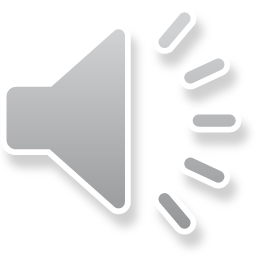 A-V. Waning Neoliberalism?
Financial crisis in the US has shown that minimalist regulation is problematic and that there is a role for the state
Though the state was quickly mobilized to support capital accumulation in response to the crisis (e.g. ‘too big to fail doctrine,’ bailouts and the Troubled Asset Relief Program (TRAP))

Rise of so-called ‘state-capitalist’ regimes (e.g: China, Russia) provides international counter-balance to Anglo-American neoliberal regimes

However, neoliberalism has had a lasting influence on the provision of public services (‘new public philosophy’ / ‘new public management’)
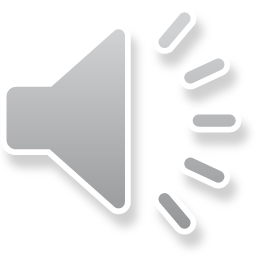 A-VI. Case Study I – Improving Canada’s Digital Advantage
From the Government of Canada’s Improving Canada’s Digital Advantage government consultation paper (2010, p. 15)
Growing Canada’s digital advantage in order to generate wealth, ensure future economic growth and productivity, create new jobs and maintain a high standard of living for Canadians will require an increase in ICT-enabled innovation across all sectors of the economy. Canada must become a country of technology leaders.

Private sector will play the primary role, but governments can assist by refocusing and realigning existing programs and policy levers to support the adoption of digital technologies across all sectors, while also protecting the online marketplace. Both public and private sector leaders need to define what they can do to encourage greater adoption and use of digital technologies within their sectors.
	(Emphasis added)
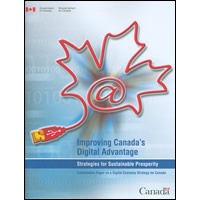 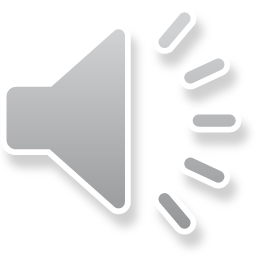 A-VII. Case Study II – PCO Policy Directive to the CRTC
December 14 2006 the Privy Council Office (PCO) issued an order to the CRTC on how to interpret the Canadian Telecommunication Policy Objectives (codified in the Telecommunications Act, s. 7) stating:
1. In exercising its powers and performing its duties under the Telecommunications Act, the Canadian Radiotelevision and Telecommunications Commission (the “Commission”) shall implement the Canadian telecommunications policy objectives set out in section 7 of that Act, in accordance with the following:
	(a) the Commission should
(i) rely on market forces to the maximum extent feasible as the means of achieving the telecommunications policy objectives, and
(ii) when relying on regulation, use measures that are efficient and proportionate to their purpose and that interfere with the operation of competitive market forces to the minimum extent necessary to meet the policy objectives;
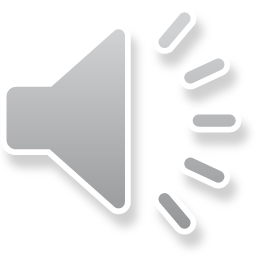 A-XI(ii). Case Study III – PCO Policy Directive to the CRTC
Subsequently in 2007 Industry Canada revised their Spectrum Policy Framework for Canada
Overriding enabling guideline: “Market forces should be relied upon to the maximum extent feasible.”

In contrast the original 1993 Spectrum Policy Framework for Canada noted with regard to market forces: 
“if other market-based approaches are deemed to be in the public interest and applicable to specific services or frequency bands, they will be implemented only after a full public consultation.”
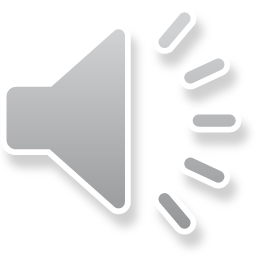 B-I. International Influences on Information Policy
Five kinds of international influences on domestic information policy:
International agreements that shape Canadian law (e.g. Agreement on Trade Related Aspects of Intellectual Property (TRIPS)) 
‘Soft law norms’ which are not binding, but do influence policy makers (e.g. Universal Declaration of Human Rights)
International standards that are adopted by policy actors
Harmonization efforts by foreign governments (often done by the US in particular through bilateral trade agreements)
Lobbying by multinational corporations or non-governmental organizations
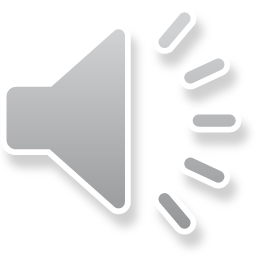 B-II. The United Nations and Information Policy
Several UN bodies have a influence on information policy
International Telecommunication Union (ITU) – originally the International Telegraph Union formed 1865
United Nations Educational, Scientific and Cultural Organization (UNESCO)
Universal Postal Union (UPU) – created in 1874
World Intellectual Property Organization (WIPO) – which evolved out of BIRPI (Bureaux Internationaux Réunis pour la Protection de la Propriété Intellectuelle) that was established in 1893
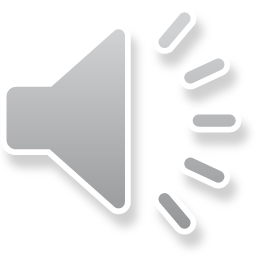 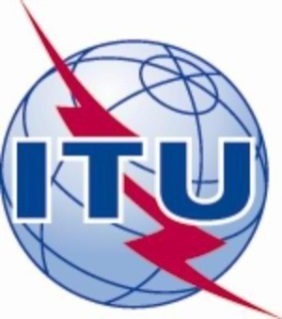 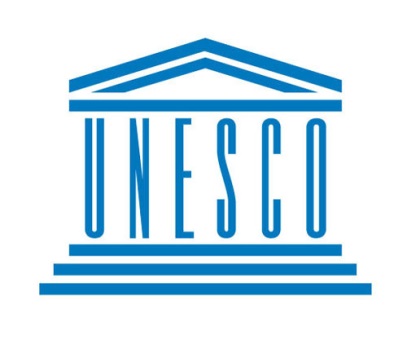 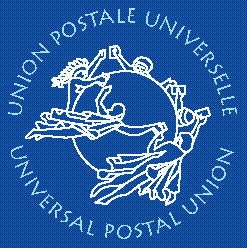 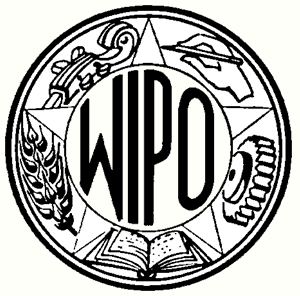 B-II(ii). The United Nations and Information Policy
The ITU coordinates a number of telecommunications issues including global use of radio spectrum, assigning satellite orbits, and standard setting
The ITU also played a lead role in promoting the two phase World Summit on the Information Society (WSIS) (Geneva 2003 and Tunis 2005)

WIPO is responsible for promoting the protection of intellectual property globally
It administers 24 treaties including the WIPO Copyright Treaty (WCT) and WIPO Performances and Phonograms Treaty (WPPT) that Canada just implemented with the latest copyright reforms
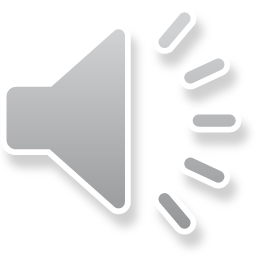 B-III. Other International Influences
The World Trade Organization (WTO) administers the TRIPS Agreement which influences national intellectual property laws
The World Bank, International Monetary Fund (IMF) and Organisation for Economic Cooperation and Development (OECD)are all concerned with policies on information and communications technologies (ICTs) that can assist in development
The Internet Corporation for Assigned Names and Numbers (ICANN) administers the internet domain name system and the World Wide Web Consortium (W3C) oversees many internet standards and guidelines
The International Organization for Standardization (ISO) has a number of standards that deal with information and information technology
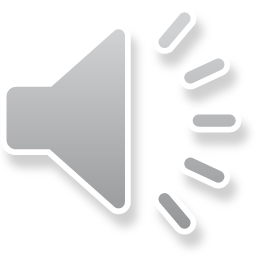 B-IV. Forum Shopping
Also known as ‘forum shifting’

Is done where a policy actor pursues an initiative in multiple venues with the aim of advancing its interests in the forum that offers the least resistance

Drahos and Braithwaite (2002) note how the US has engaged in forum shopping in an effort to strengthen global copyright protection
IP protections pursued at WTO, then WIPO, then through bilateral and multilateral trade agreements
WIPO (2008) also notes how patent litigants engage in forum shopping by litigating cases in courts/jurisdictions where outcomes are to be most favourable
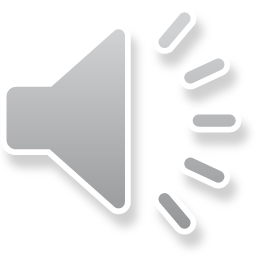 B-V. Policy Laundering
Policy laundering is a process by which policy requirements or initiatives are made to be seen as being imposed by external policy actors, even when they are not
“The United States and the United Kingdom are identified as policy actors that routinely push for the establishment of regulatory standards in international policy venues so that domestic policies can be brought into line with those policies ‘under the requirement of harmonization and the guise of multilateralism.’” Herman and Gandy, 2006, p. 128

Yu (2010) notes three means of policy laundering
International treaty requirements
Bilateral (and multilateral) trade agreements)
Appearance of custom
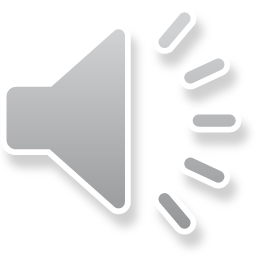 C-I. Policy Analysis and Policy Capacity
Policy analysis began in earnest post World War II (Howlett, 2009)

The goal of policy analysis is to improve the quality of policy, but it requires a capacity to develop and analyze policy

Fellegi (1996, p. 1) defines policy capacity as:
… a loose concept which covers the whole gamut of issues associated with the government’s arrangements to review, formulate and implement policies within its jurisdiction.  It obviously includes the nature and quality of the resources available for the purposes – whether in the public service or beyond – and the practices and procedures by which these resources are mobilized and used
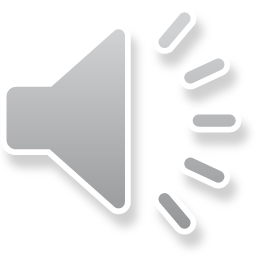 C-II. Policy Making in Canada versus the United States
The Canadian policy landscape (at the federal level) is characterized by dominance of the executive branch of government, and by the Privy Council Office (PCO) and Prime Minister’s Office (PMO) in particular

Influencing the policy making process requires access to this relatively small group of individuals

Comparatively, the US has a much less centralized federal government (Fellegi, 1996)
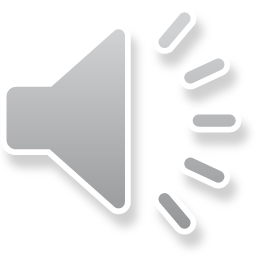 C-III. Evidence-based Policy Making
Evidence-based, evidence-informed or knowledge-based policy development refers to an approach that levers the best available objective evidence from research to identify and understand issues so that policies can be crafted by decision makers that will deliver desired outcomes effectively, with a minimal margin of error and reduced risk of unintended consequences.
Compared to subjective values, the factual interpretations of special interests and advocacy groups, and selective or ideologically-driven viewpoints informing the policy development process, an evidence-based approach has as its great advantage neutrality and authoritativeness. …
The major goal of evidence-based policy development is to ensure that the experience, expertise and judgment of decision-makers is supported and resourced with the best available objective evidence and systematic research.  (Townsend and Kunimoto, 2009, p. 6)
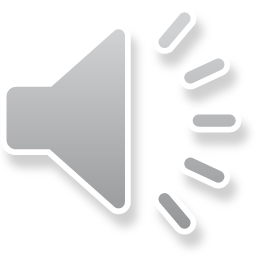 C-IV. Criticisms of Evidence-based Policy Making (Davies et al. 1999)
Unlike health research (which are characterized by large randomized samples) there is no evidentiary gold standard for policy issues (particularly socials issues)
Furthermore, there can be arguments over method and methodology and even epistemological disagreements

Data collection and analysis are costly and time consuming (particularly if this has to be done over a long time period)

For many policy issues it may be difficult to isolate the influence of a policy or changes in a policy from other exogenous changes

Evidence may suggest implementing policy that is unfavourable to public opinion
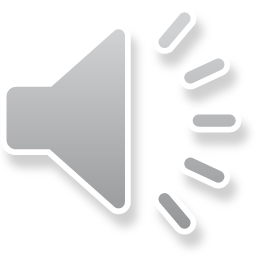 D-I. Private Ordering
Private ordering is rule making by private individuals or organizations, usually achieved through contract

From an economic perspective it is advantageous because it is flexible, efficient and more likely to be utility maximizing (Elkin-Koren and Salzberger, 2013; Benkler, 2000)

However, unlike public ordering, there is no public scrutiny
Judicial scrutiny comes after the fact, and is largely limited to ensuring the terms of private agreements are within the law
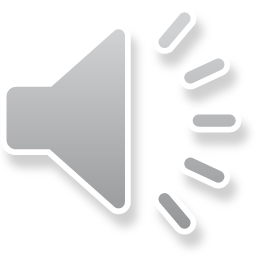 D-II. Consent and Assent
More recently private ordering has moved away from the principle of consent to active assent to passive (or nominal) assent (Elkin-Koren and Salzberger, 2013)

We have moved from “negotiate and sign” to “click that I have read” to simply “your use constitutes acceptance” or from consent to assent

A key question is whether passive assent, where use implies acceptance, constitutes a contract (Elkin-Koren and Salzberger, 2013)
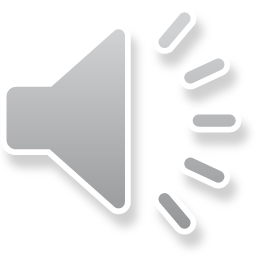 D-III. Private Ordering in Action
Terms of Use and End User Licensing Agreements (EULAs) are two examples of how information policy can be privately ordered

For any type of software of internet service, use is predicated on consent/assent to the terms

Technological protection measures have both legal protection in copyright regarding anti-circumvention, but also facilitate private ordering 

Private ordering can also be used to increase access (e.g. CC licenses on ‘open’ intellectual goods) (Elkin-Koren and Salzberger, 2013)
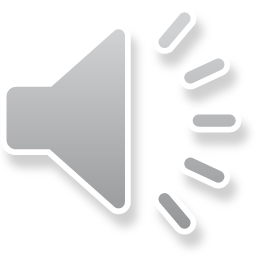 E-I. Tensions and Interactions  between Information Policies
Interactions between information policies can complicate policy objectives

Access and privacy legislation share  reciprocal relationship

Traditional separation of broadcast and telecom policy is confounded by technological convergence
Internet policy is also affected by this convergence 

Nominally the purpose of copyright is to increase the distribution of works, but it can be used to censor
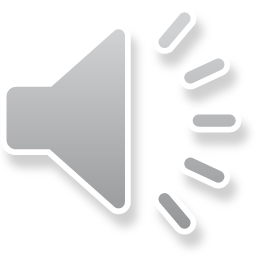 E-I(ii). Tensions and Interactions  between Information Policies
Specific examples:
New Spectrum Transfer Framework allows access to transfer materials through Access to Information

New digital inter-library loan provisions in the Copyright Act (30.02) have privacy implications

Copyright Act contains a provision (32.1) for non-infringement of copyrighted materials in regards to Access to Information requests, Privacy Act requests and for some uses under the Broadcasting Act 
Copyright Act also has a specific relationship with the Industrial Designs Act (64(1))

Lawful Access legislation clearly involves regulations of telecom companies, and privacy concerns in what can be deemed a form of surveillance legislation
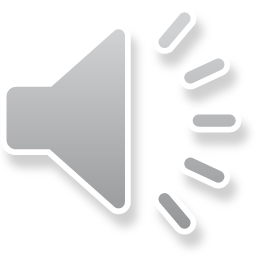 Discussion Questions for Week 3
Neoliberal policymaking is often critique, but what benefits can a neoliberal perspective bring to information policy?

We’ve noted many influences and trends on information policy – which of these are the most/least significant and why?

Discuss the role of power in relation to trends and influences in information policy, and specifically does too much power lie in the hands of too few (and if so which few and what can be done)?
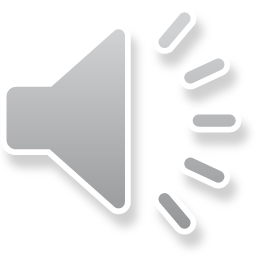 Next Week
Access to Information and Government Information

Read: Larsen and Walby; Wakaruk; and review the TBS Statistics on ATI
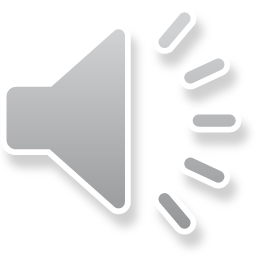 Works Cited
Benkler, Yochai. 2000. “An Unhurried View of Private Ordering in Information Transactions.” Vanderbilt Law Review, 53(6): 2063-2080.
Birch, Kean, and Mykhnenko, Vlad. 2010. “Introduction: A World Turned Right Way Up.” In The Rise and Fall of Neoliberalism: The Collapse of an Economic Order? Kean Birch and Vlad Mykhnenko (Eds.). London: Zed Books. p. 1-20.
Cope, Jonathan. 2014. “Neoliberalism and Library & Information Science: Using Karl Polyani’s Fictitious Commodity as an Alternative to Neoliberal Conceptions of Information.” Progressive Librarian, 43: 67-80.
Drahos, Peter, and Braithwaite, John. 2002. Information Feudalism: Who Owns the Knowledge Economy. New York: New Press.
Elkin-Koren, Niva, and Salzberger, Eli M. 2013. The Law and Economics of Intellectual Property in the Digital Age: The Limits of Analysis. London: Routledge.
Davies, Huw T. O., Nutley, Sandra M., and Smith, Peter, C. 1999. “Editorial: What Works? The Role of Evidence in Public Sector Policy and Practice.” Public Money and Management, Jan.-Mar. 1999: 3-5.
Fellegi, Ivan. 1996. Strengthening Our Policy Capacity. http://publications.gc.ca/collections/Collection/SC93-8-1996-2E.pdf  
Gurstein, Michael.  2011. “Open Data: Empowering the Empowered or Effective Data Use for Everyone?” First Monday 16(2): http://firstmonday.org/ojs/index.php/fm/article/view/3316/2764
Harvey, David. 2005. A Brief History of Neoliberalism. Oxford, UK: Oxford University Press.
Harvey, David. 2010. The Enigma of Capital. Oxford, UK: Oxford University Press.
Works Cited
Herman, Bill D. and Gandy Jr., Oscar H. 2006. “Catch 1201: A Legislative History and Content Analysis of the DMCA Exemption Proceedings.” Cardozo Arts and Entertainment Law Journal, 23: 121-190. 
Howlett, Michael. 2009. “Policy Analytical Capacity and Evidence-Based Policy-Making: Lessons from Canada.” Canadian Public Administration, 52(2): 153-175.
Jessop, Bob. 2010. “From Hegemony to Crisis? The Continuing Ecological Dominance of Neoliberalism.” In The Rise and Fall of Neoliberalism: The Collapse of an Economic Order? Kean Birch and Vlad Mykhnenko (Eds.). London: Zed Books. p. 171-187.
Peck, Jamie, Theodore, Nik, and Brenner, Neil. 2012. “Neoliberalism, Interrupted.” In Neoliberalism: Beyond the Free Market. Damien Cahill, Lindy Edwards and Frank Stilwell (Eds.). Cheltenham, UK: Edwar Elgar. p. 15-30.
Sarikakis, Katherine and Rodriguez-Amat, Joan Ramon. 2014. “Intellectual Property Law Change and Process: The Case of the Spanish Ley Sinde as Policy Laundering.” First Monday, 19(3): http://firstmonday.org/ojs/index.php/fm/article/view/4854/3847 
Townsend, Thomas, and Kunimoto, Bob. 2009. Capacity, Collaboration and Culture: The Future of the Policy Research Function in the Government of Canada. http://www.horizons.gc.ca/sites/default/files/Publication-alt-format/2009-0010-eng.pdf 
World Intellectual Property Organization (WIPO) – Standing Committee on the Law of Patents. 2008. “Report on the International Patent System: Twelfth Session, Geneva, June 23 to 27 2008.” http://www.wipo.int/edocs/mdocs/scp/en/scp_13/scp_13_3_rev2_add.pdf 
Yu, Peter. 2010. “The Political Economy of Data Protection.” Chicago-Kent Law Review, 84(3): 777-801.